The EM Algorithm
Extra Class
April 08, 2023 (Saturday), 6PM, L20
In lieu of two missed classes on March 24 and April 07
Generative Models
3
Generative Algorithms
4
A very simple generative model
5
Still more powerful generative model?
6
Suppose we are concerned that a single Gaussian cannot capture all the variations in our data
Can we learn 2 (or more) Gaussians to represent our data instead?
Such a generative model is often called a mixture of Gaussians
The Expectation Maximization (EM) algorithm is a very powerful technique for performing this and several other tasks
Soft clustering, learning Gaussian mixture models (GMM)
Robust learning, Mixed Regression
Also underlies more powerful variational algorithms such as VAE
Learning a Mixture of Two Gaussians
7
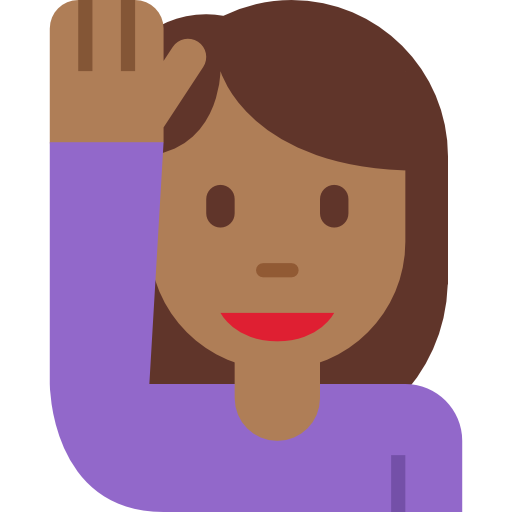 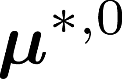 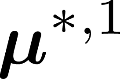 MLE with Latent Variables
8
Heuristic 1: Alternating Optimization
9
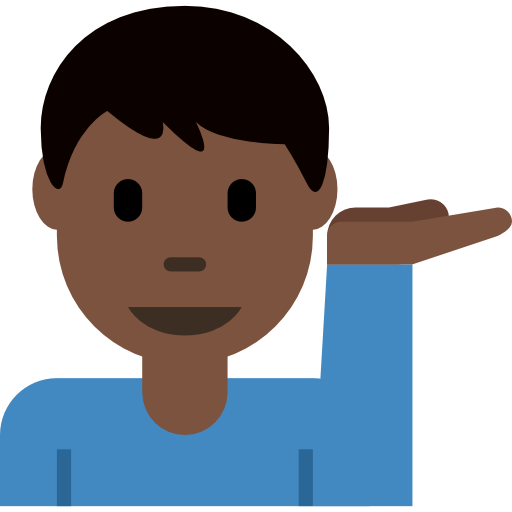 Keep alternating between step 1 and step 2 till you are tired or till the process has converged!
The most important difference between the original and the new problem is that original has a sum of log of sum which is very difficult to optimize whereas the new problem gets rid of this and looks simply like a MLE problem. We know how to solve MLE problems very easily!
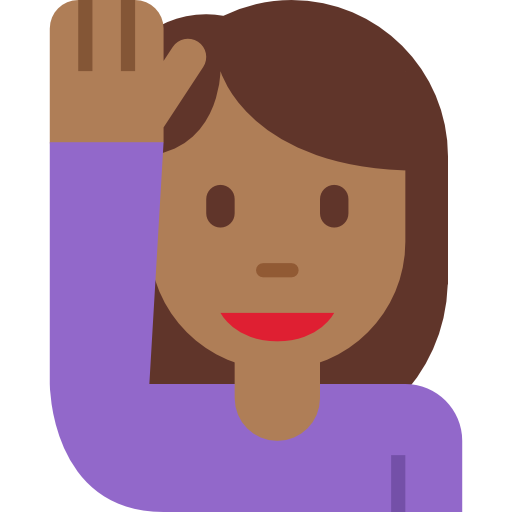 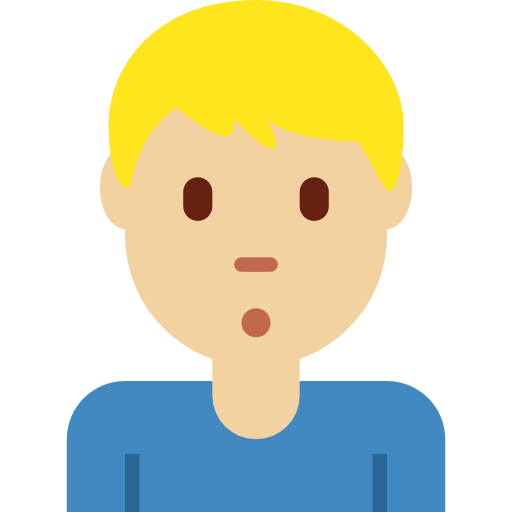 Heuristic 1 at Work
10
Isn’t this like the k-means clustering algorithm?
Not just “like” – this is the k-means algorithm! This means that the k-means algorithm is one heuristic way to compute an MLE which is difficult to compute directly!
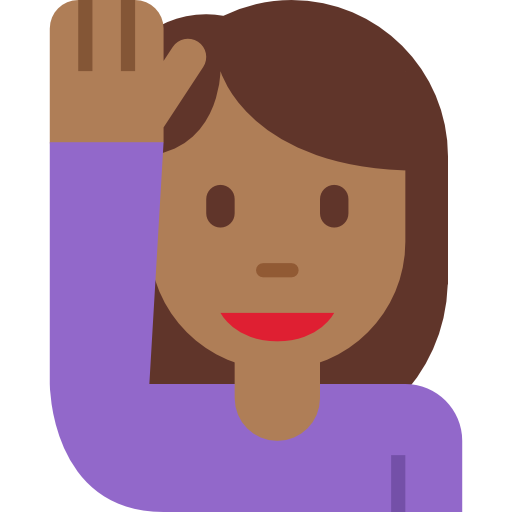 I have a feeling that the second heuristic will also give us something familiar!
Heuristic 2: Expectation Maximization
11
Derivation of the E Step
12
Law of total probability
Simply multiply and divide by the same term
Jensen’s inequality
The EM Algorithm
13